Comment élaborer un projet d’accueil de volontaire, dans un établissement scolaire du SGEC ou du CNEAP
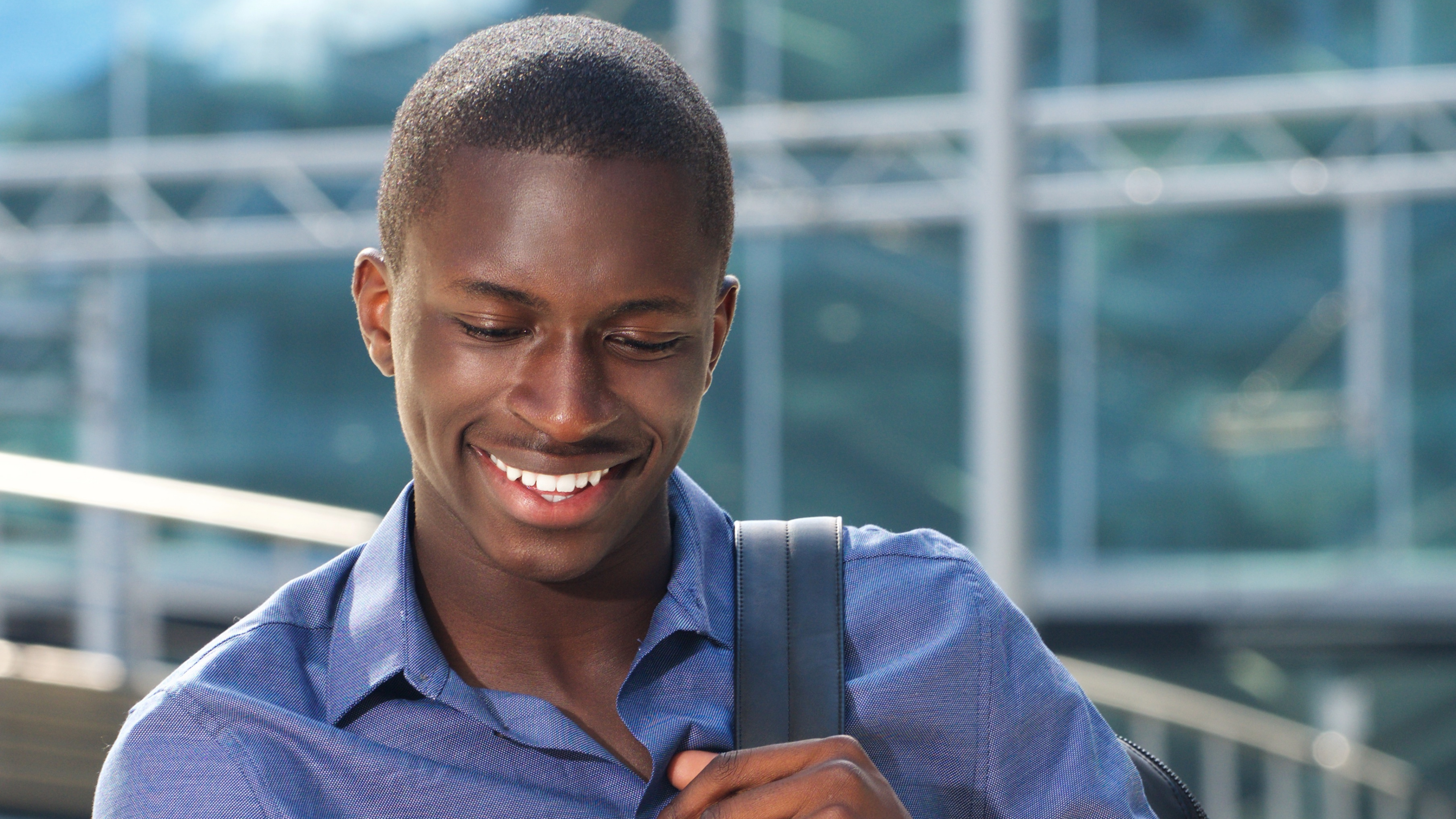 19 février 2024
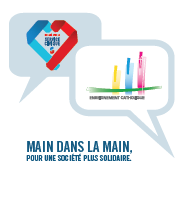 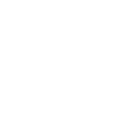 1
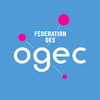 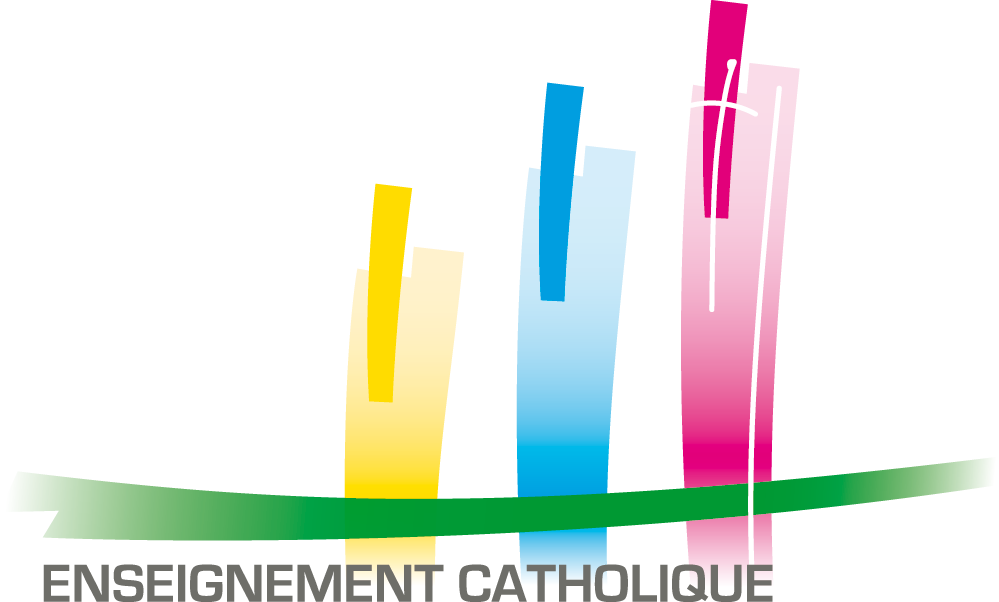 Présenté par
Mickael Gac, SGEC, Pôle Éducation, Service Pédagogie et didactique, Carrefour des LaboratoiresArmelle Baril, Fédération nationale des Ogec, Fnogec, coordinatrice SC pour l’ EC
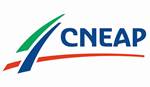 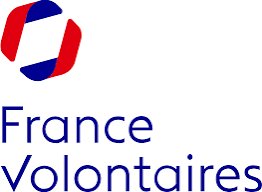 Plan
Le service civique : Les principes
Les questions à se poser 
Concrètement
Les ressources à votre disposition
3
L’esprit d’un engagement de service civique
L’article L.120-1 du code service national  


Le SERVICE CIVIQUE a pour objet de renforcer la cohésion nationale et la mixité sociale et offre à toute personne volontaire l'opportunité de servir les valeurs de la République et de s'engager en faveur d'un projet collectif en effectuant une mission d'intérêt général auprès d'une personne morale agréée. […]
4
[Speaker Notes: Cadre règlementaire !]
Les 8 principes fondamentaux du Service civique
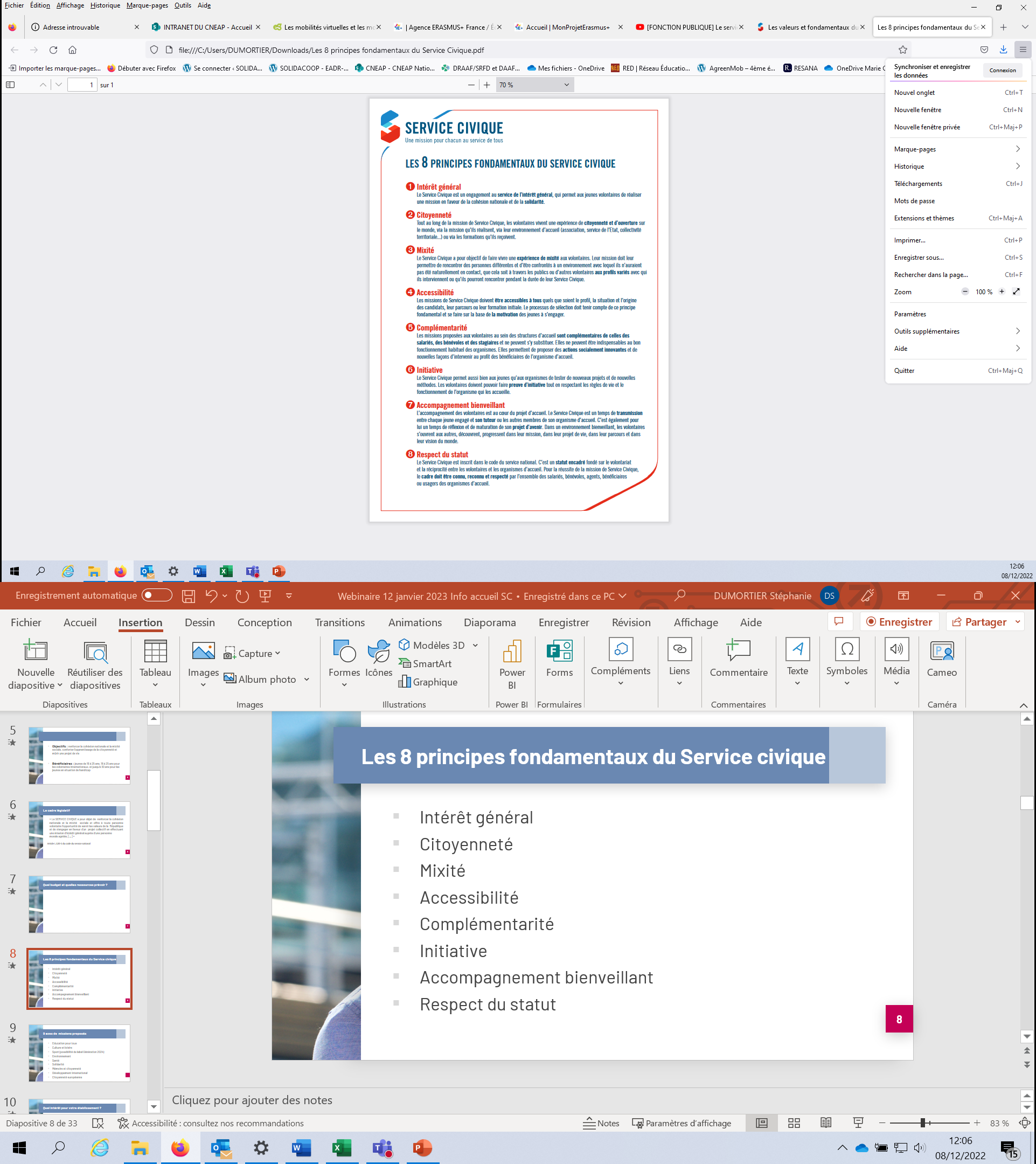 Intérêt général
Citoyenneté
Mixité
Accessibilité
Complémentarité
Initiative
Accompagnement bienveillant
Respect du statut
5
[Speaker Notes: LES 8 PRINCIPES FONDAMENTAUX DU SERVICE CIVIQUE
➊ Intérêt général
Le Service Civique est un engagement au service de l’intérêt général, qui permet aux jeunes volontaires de réaliser une mission en faveur de la cohésion nationale et de la solidarité.
➋ Citoyenneté
Tout au long de la mission de Service Civique, les volontaires vivent une expérience de citoyenneté et d’ouverture sur le monde, via la mission qu’ils réalisent, via leur environnement d’accueil (association, service de l’Etat, collectivité territoriale...) ou via les formations qu’ils reçoivent.
➌ Mixité
Le Service Civique a pour objectif de faire vivre une expérience de mixité sociale aux volontaires. Leur mission doit leur permettre de rencontrer des personnes différentes et d’être confrontés à un environnement avec lequel ils n’auraient pas été naturellement en contact, que cela soit à travers les publics ou d’autres volontaires aux profils variés avec qui ils interviennent ou qu’ils pourront rencontrer pendant la durée de leur Service Civique.
➍ Accessibilité
Les missions de Service Civique doivent être accessibles à tous quels que soient le profil, la situation et l’origine des candidats, leur parcours ou leur formation initiale. Le processus de sélection doit tenir compte de ce principe fondamental et se faire sur la base de la motivation des jeunes à s’engager.
➎ Complémentarité
Les missions proposées aux volontaires au sein des structures d’accueil sont complémentaires de celles des salariés, des bénévoles et des stagiaires et ne peuvent s’y substituer. Elles ne peuvent être indispensables au bon fonctionnement habituel des organismes. Elles permettent de proposer des actions socialement innovantes et de nouvelles façons d’intervenir au profit des bénéficiaires de l’organisme d’accueil.
➏ Initiative
Le Service Civique permet aussi bien aux jeunes qu’aux organismes de tester de nouveaux projets et de nouvelles méthodes. Les volontaires doivent pouvoir faire preuve d’initiative tout en respectant les règles de vie et le fonctionnement de l’organisme qui les accueille.
➐ Accompagnement bienveillant
L’accompagnement des volontaires est au coeur du projet d’accueil. Le Service Civique est un temps de transmission entre chaque jeune engagé et son tuteur ou les autres membres de son organisme d’accueil. C’est également pour lui un temps de réflexion et de maturation de son projet d’avenir. Dans un environnement bienveillant, les volontaires s’ouvrent aux autres, découvrent, progressent dans leur mission, dans leur projet de vie, dans leur parcours et dans leur vision du monde.
➑ Respect du statut
Le Service Civique est inscrit dans le code du service national. C’est un statut encadré fondé sur le volontariat et la réciprocité entre les volontaires et les organismes d’accueil. Pour la réussite de la mission de Service Civique, le cadre doit être connu, reconnu et respecté par l’ensemble des salariés, bénévoles, agents, bénéficiaires ou usagers des organismes d’accueil. temps de la mission à son contenu, pour éviter des temps inoccupé]
9 domaines ( axes)
Environnement
Solidarité
Santé
Education pour tous
Culture et loisirs
Citoyenneté européenne
Mémoire et Citoyenneté
Développement international
Sport
4
[Speaker Notes: Il existe des missions clé en mains ou inspirante sur le site de la fnogec
Sur les axes :
Sports
Citoyenneté( handicap-3PF)
Environnement ( gaspillage ) 
Citoyenneté européenne

Votre projet = projet établissement = mobilisation de l’équipe ( projet à construite avec l’équipe ) 
Consultez le référentiel des missions de l’agence]
Ecueils à éviter, pensées à chasser  …
Je cherche un EMPLOI CIVIQUE
 Il pourra surveiller les récréations et la cantine
Le professeur de musique est absent, le volontaire a des compétences, il va donc pouvoir le remplacer
Il va pouvoir animer des activités sportives 
Il est très intéressé et motivé, je vais lui demander de l’aide pour gérer notre parc informatique ou pour faire du classement au secrétariat
Je vais lui proposer un job de surveillant pour le soir, après sa mission 
Finalement je ne vais pas lui faire faire sa mission, j’ai d’autres projets très  intéressants  à lui donner 
Je vais lui proposer de se rendre sur le collège, en plus de mon école pour faire sa mission
4
[Speaker Notes: Retirez cette expression de votre vocabulaire : Ce n’est pas un emploi ( ne remplace pas un emploi aidé ) 
NON  ça ne remplace pas un salarié, Il n’est jamais en responsabilité d’un groupe ; pendant ces temps il déploie sa mission 
Non :  ça ne remplace pas un salarié, Il n’est jamais en responsabilité d’un groupe, ok pour portes  ouvertes salle attenante 
Attention, jamais seul, quand bien même il serait diplomé CPJEPS (niveau CAP), BPJEPS (niveau bac), DEJEPS (niveau bac + 2) et DESJEPS-STAPS (niveau bac + 3/5).
Non 
Non, pas cumul SC/emploi dans la même structure 
Non, la mission peut évoluer en fonction du vol. de la réalité sur le terrain …  mais le projet déposé vous engage puisque nous l’avons validé
Oui, avec proposition écrite, et consentement écrit pour le changement]
Quelles questions je dois/peux  me poser ?  WOOCLAP
Quel est l’objectif de ma démarche  
Quelle peut être la place d’un jeune volontaire dans mon organisme ?
Suis-je prêt à bousculer mes habitudes 
Quelles missions puis-je lui proposer ? 
Est-il une personne ressource ? 
Quel temps puis-je lui consacrer ? 
Que vais-je pouvoir lui apporter ? 
Quel intérêt pour mes élèves ? 
Vais –je pourvoir payer le volontaire ( 115 € par mois )
8
[Speaker Notes: Ab Concevoir un projet d’accueil : Avant même d’entamer les démarches vous permettant d’accueillir un jeune volontaire, il est nécessaire de vous poser les questions suivantes 
MG : Quizz ? quel principe fondamental peut répondre à la question ? 

	Quelle peut être la place d’un jeune volontaire dans mon organisme ?  >>>>>>> complémentarité,  initiatives
	Suis-je prêt à bousculer mes habitudes >>>>>>>>>>>>>>>initiatives et complémentarité 	Quelles missions puis-je lui proposer ?  >>>>>>>>>>>>>>> accessibilité, complémentarité  
	Est-il une personne ressources ? >>>>>>>>>>>>>>  accessibilité ( attention ! Une personne-ressource est un individu possédant un savoir-faire ou une expertise particulière dans un domaine spécifique. Elle est sollicitée pour apporter son aide, ses conseils et partager ses connaissances avec d'autres personnes . Elle joue alors un rôle clé dans la transmission de compétences ( partage de la motivation)  et l'amélioration des pratiques au sein d'un groupe ou d'une structure. 
	Quel temps puis-je lui consacrer ? >>>>>>>>>>>>>>>>> accompagnement ( 1 à 2 jour par mois ) 
	Que vais-je pouvoir lui apporter ? >>>>>>>>>>>>>>>> intérêt général, citoyenneté ( + 1er expérience, cadre de travail, …) 
	quel intérêt pour mes élèves :  >>>>>>>>>>>>>>> citoyenneté : sensibilisation à l’engagement avec le volontaire comme exemple , complémentarité, ( nouveaux projets/énergie nouvelle / )
	quel diplôme doit il avoir ? >>>>>>>>>>>>>accessibilité >>>>>>>>  uniquement motivation du jeune 
	doit-il avoir été scolarisé dans l’ EC, catholique ?  >>>>>>>>>>>>>>mixité social 
	

Hors wooclap : Budgéter l’indemnité 

Pour faire cette démarche rigoureusement, plus détaillée et en conformité avec la description attendue : l’auto évaluation de votre projet , sur le site de la fnogec)]
Caractéristique d’une mission
Durée moyenne d’une mission : 8 mois  ( entre 6 mois et 10 mois ) 
Mission de 24h à 35h par semaine 
Démarrage entre septembre à janvier 
Conçue en fonction de votre emploi du temps
Il peut continuer sa mission durant les vacances, dans l’établissement en présence de personnel
Pas de mission en « télétravail »
[Speaker Notes: Indemnisé 115 € que ce soit pour 24 ou 35 h00 
35h00 >>> vous allez chercher à l’occuper 
le nombre maximum de volontaire(s) que vous pouvez accueillir est lié au nombre total d'élèves de la ou des unités pédagogiques d'accueil. 

Jusqu'à 300 élèves, vous ne pouvez accueillir qu’1  VOLONTAIRE (qu’il soit "résident en France" ou "de provenance d’un pays étranger").

Au-delà de 300 élèves, vous pouvez accueillir 2 VOLONTAIRES maximum (qu’ils soient "résidents en France" ou "de provenance d’un pays étranger").

--------------------------------------------

Vous pouvez déposer jusqu'à 2 projets, dans le cas où vous souhaitez accueillir un ou deux volontaires déjà installés en France, de nationalité française ou europèenne.

Vous ne pouvez déposer qu'un seul projet, dans le cas où vous souhaitez accueillir un volontaire "étranger", qui vient spécialement de l'étranger (Europe ou hors Europe).]
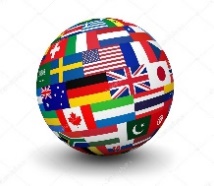 Le projet d’accueil d’un volontaire étranger
Ce que votre établissement doit proposer et couvrir :
	Hébergement (famille, internat, studio, coloc)
	Prise en charge du transport international aller-retour (sauf accord national spécifique) – depuis le domicile jusqu’à l’établissement 
	Assurance maladie et assurance rapatriement 
	Facilitations diverses (forfait téléphone, banque, lettre de prise en charge, …)
	Formalités administratives et suivi pendant la mission
10
[Speaker Notes: Meme principes que pour les français
Bonus: 
Contribue à l’ouverture au monde et à l’autre de tous les publics (élèves, personnels, familles …) mais aussi à l’engagement citoyen du monde 
permet de faire vivre, valoriser et rendre pérenne un partenariat
Permet l’incarnation et la dynamique de la mission de coopération internationale dans toute sa  richesse 
Attention, ce n’est pas un assistant de langue 

Contrepartie : 
S’engager dans un projet d’étranger est “engageant”, car vous allez devoir vous mobiliser advantage ou impliquer tout un  reseau - FV  
Le recrutement : 
Pour les profils hors Europe : Mise en lien avec votre référent territorial France Volontaires : échanges sur la mission, activation du réseau des Espaces Volontariats et diffusion de votre offre de mission
Pour les profils européens : diffusion auprès de l’OFAJ, des AF, IF, etc en Europe, et sur le site du service civique
Identification des candidats et transmission des profils
Entretiens en visio 

mieux vaut avoir bien réléchi avant ! 

Esuite votre engagement se renforce : 

1/Soigner l’accueil et l’intégration (point demandé dans le formulaire)
2/logistique accrue
3/ Un tutorat renforcé]
Concrètement  - 1
Lisez le processus complet d’une campagne sur le site Fnogec 

Lisez attentivement la fiche procédure n° 1 

Réunir votre équipe pédagogique
Partager l’idée d’accueillir ce jeune 
Obtenir l’adhésion de l’équipe
Élaborer le projet d’accueil ( rédiger le puis utiliser la grille d’autoévaluation ) 
Réfléchir au meilleur moment pour faire débuter la mission ( entre septembre et janvier ) 
Trouver le tuteur et le cotuteur( recommandé ), obtenir leur plein accord
[Speaker Notes: Indemnisé 115 € que ce soit pour 24 ou 35 h00 
35h00 >>> vous allez chercher à l’occuper 

FP n° 1 >>>> combien de volontaire vous pouvez accueillir 
le nombre maximum de volontaire(s) que vous pouvez accueillir est lié au nombre total d'élèves de la ou des unités pédagogiques d'accueil. 

Jusqu'à 300 élèves, vous ne pouvez accueillir qu’1  VOLONTAIRE (qu’il soit "résident en France" ou "de provenance d’un pays étranger").

Au-delà de 300 élèves, vous pouvez accueillir 2 VOLONTAIRES maximum (qu’ils soient "résidents en France" ou "de provenance d’un pays étranger").

--------------------------------------------

Vous pouvez déposer jusqu'à 2 projets, dans le cas où vous souhaitez accueillir un ou deux volontaires déjà installés en France, de nationalité française ou europèenne.

Vous ne pouvez déposer qu'un seul projet, dans le cas où vous souhaitez accueillir un volontaire "étranger", qui vient spécialement de l'étranger (Europe ou hors Europe).]
Concrètement  -  2
Allez sur Isidoor, avec vos codes Gabriel

Procéder aux paramétrages dans votre fiche établissement
	Note technique à votre disposition 

Attendre 24h 00 après les paramétrages  et la connexion du tuteur à la plateforme

Rendez-vous dans notre plateforme de gestion SC, via isidoor, saisir le ou les projets, envoyer pour publication 

Sur la plateforme, le gestionnaire peut vous demander de revoir votre projet, puis l’accepte ou le retoque
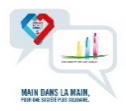 Les ressources -  1
Qui vous accompagne  : 1 gestionnaire interlocuteur unique
Selon les départements 

- 16 fédérations territoriales, udogec/urogec dédiées pour   gestion décentralisée
			Ou bien 
- La Fnogec  

 ( voir la liste dans la note de lancement – site internet )
Les ressources -  2
Le site de la Fnogec / Service Civique / CAMPAGNE 2024/2025, Kit complet 
	consultez la liste des documents utiles et leurs emplacements

La plateforme, qui comporte en partie les mêmes documents
Vos contacts
Pour les questions générales ou pratiques sur le SC : Carole-Anne Delache  Service-civique@fnogec.org

 Spécifiquement volontaires étrangers, établissements du SGEC : Mickaël Gac m-gac@enseignement-catholique.fr

Spécifiquement volontaires étrangers, établissements  du CNEAP : Catherine Dalichoux catherine.dalichoux@cneap.fr
15
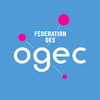 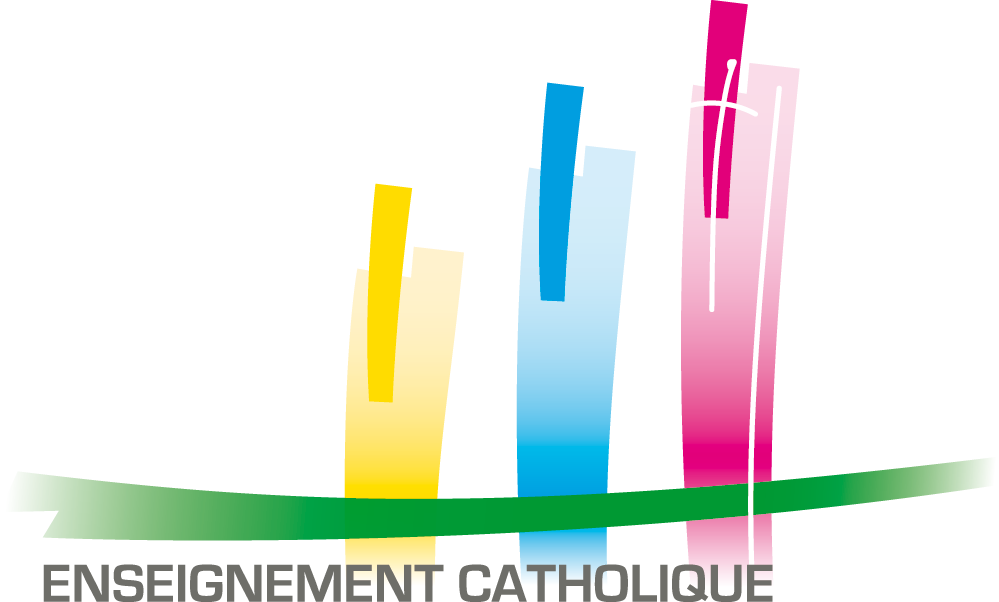 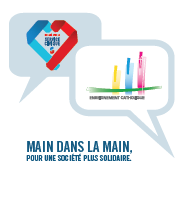 Merci de votre attention et à bientôt pour la suite !
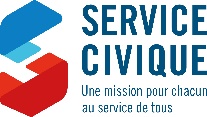 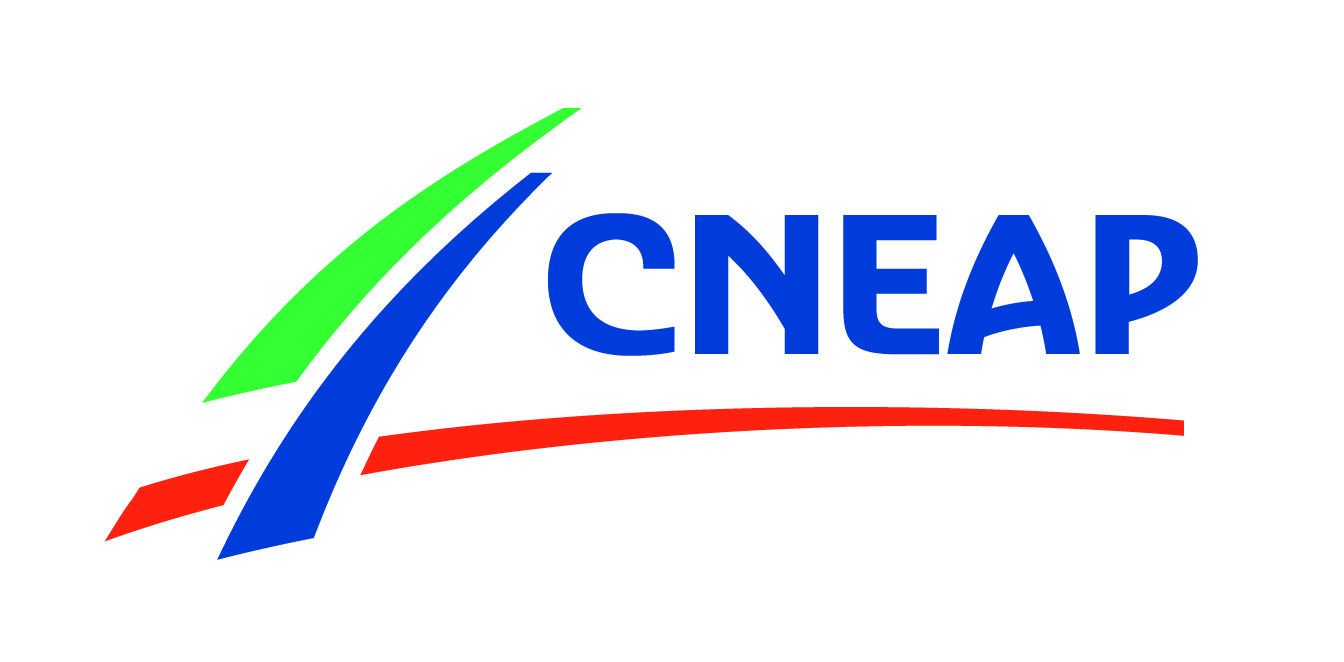